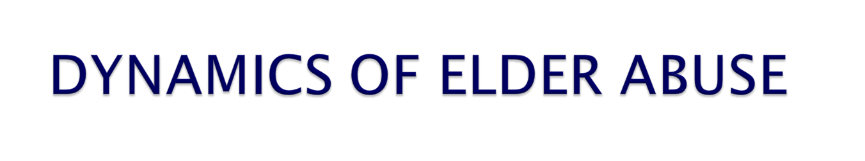 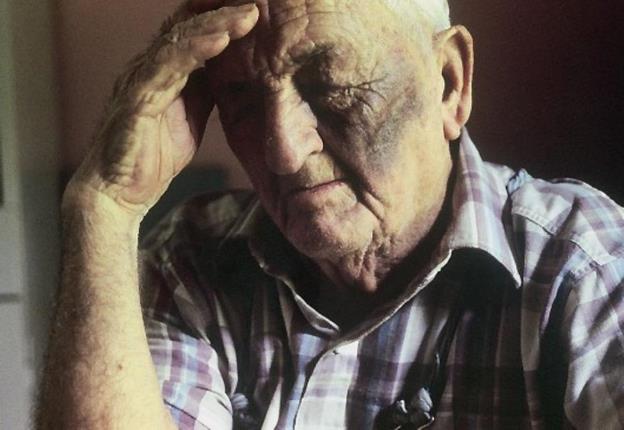 National Adult Protective Services Association
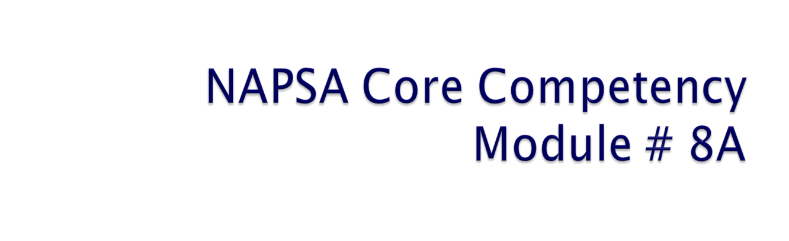 DYNAMICS OF ELDER ABUSE
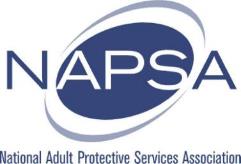 Kathleen Quinn
Phone: 202-558-4850
Email: kathleen.quinn@apsnetwork.org
2
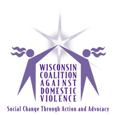 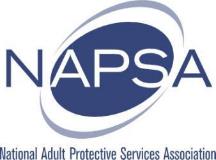 A Project of 
NAPSA and NCALL
National Adult Protective Services Association
National Clearinghouse on Abuse in Later Life

	Funded by the Office of Violence Against Women,
     	U.S. Department of Justice
U.S. Department of Justice
Module 8A Dynamics of Elder Abuse
3
National Adult Protective Services Association
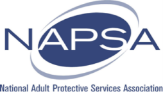 NAPSA is the only national organization which represents APS professionals, programs and clients
NAPSA is the national voice of APS
NAPSA is a partner in the National Center on Elder Abuse
NAPSA has members in 49 states and DC
Module 8A Dynamics of Elder Abuse
4
APS CORE COMPETENCIES
HANDOUT #1: APS COMPETENCIES
NAPSA has identified 23 core competencies for APS; each will have a training module.
Dynamics of Elder Abuse, is Module #8A
Module 8A is about ELDER ABUSE 
	and not about abuse of younger adults with disabilities.
Other modules cover other topics in depth.
Module 8A  Dynamics of Elder Abuse
5
5
APS CORE COMPETENCIES
1. APS Overview
  2. APS Values and Ethics
  3. Agency Standards and Procedures
  4. The Aging Process (available for a fee)
  5. Physical and Developmental Disabilities
  6. Mental Health Issues
  7. Substance Abuse
  8. Dynamics of Abuse: A) Elder B) Younger      	 	 	  Adults
  9. Professional Communications
 10. Self Neglect
 11. Caregiver Neglect
Module 8A  Dynamics of Elder Abuse
6
APS CORE COMPETENCIES
12. Financial Exploitation
13. Physical Abuse
14. Sexual Abuse
15. Case Documentation/Report Writing
16. Intake Process
17. Investigation: Client Capacity
18. Investigation: Risk Assessment
19. Voluntary Case Planning and Intervention 
20. Involuntary Case Planning and Intervention 
21. Collaboration and Resources
22. Legal Issues and Law Enforcement
23. Case Closure
Module 8A  Dynamics of Elder Abuse
7
TODAY'S TRAINING GOAL
To enable Adult Protective Services (APS) professionals to understand the dynamics of elder abuse perpetrated by other persons in order to enhance victim safety.
8
Module 8A Dynamics of Elder Abuse
8
TODAY'S LEARNING OBJECTIVES
Define elder abuse as it applies to APS
Identify various dynamics underlying elder abuse
Explore APS role and how dynamics might inform case interventions
Identify why some victims refuse services and remain with their abusers
Module 8A  Dynamics of Elder Abuse
9
9
TODAY’S NEW CONCEPTS
Traditional APS Understanding: 
Caregiver stress causes abuse
Family systems perspective: help and support everyone

New Research Based Understanding:
Power and control dynamics are present in many elder abuse cases
Victim safety & abuser accountability are key to successful interventions
Module 8A Dynamics of Elder Abuse
10
WHAT ELDER ABUSE 
MEANS FOR THIS TRAINING
This module addresses the dynamics of abuse perpetrated against older victims by persons close to them; thus, the following groups are NOT included:

Adults with disabilities aged 
  18 – 59 (64 in some states) 
Stranger crimes against seniors 
Older persons who self-neglect.
Module 8A  Dynamics of Elder Abuse
11
WHAT IS ELDER ABUSE?
Physical abuse
Sexual abuse
Emotional abuse
Neglect by caregiver
Financial exploitation
Self neglect
Any other type defined by state
Module 8A  Dynamics of Elder Abuse
12
WHERE DOES 
ELDER ABUSE OCCUR?
Everywhere that older people are:

In the community (96.5%)*
In nursing homes (3.5%)

*Includes residential care facilities
Module 8A  Dynamics of Elder Abuse
13
13
CASE SCENARIOSActive Learning Activity & Small Group Exercise
HANDOUTS #2 A-C CASE SCENARIOS 
Each table:
 Will read one case scenario 
 Should name a reporter and/or recorder
 Must identify in their case:
 the types of abuse 
 the indicators for each type
 the victim(s) and 
 the abuser(s) 
Will report findings back to the large group
14
14
Module 8A Elder Abuse Dynamics
14
[Speaker Notes: Need a slide added here to guide discussion following the reports back]
WHO ARE ELDER ABUSE VICTIMS?
HANDOUT #3: VICTIM INDICATORS
Usually age 60 and over, but check your state’s definition
Both women and men
Persons of all races, ethnic, cultural, religious  backgrounds, sexual orientation and socio-economic levels
	(APS in most states also serves all adult victims 18+ who have a disability which makes it difficult for them to protect and/or care for themselves)
Module 8A Dynamics of Elder Abuse
15
WHO ABUSES OLDER PERSONS?
HANDOUT #4: ABUSER INDICATORS
Partners
Family members
Paid and unpaid caregivers
Persons who are financially and/or emotionally dependent on the victim
Professionals such as attorneys, investment counselors, clergy
Neighbors, new “best friends” & “sweethearts”
16
Module 8A Dynamics of Elder Abuse
16
[Speaker Notes: Should all this be on a slide or in trainers’ notes – same ? for other exercise slides.]
10 MINUTES
15 MINUTE BREAK
Module 8A  Dynamics of Elder Abuse
17
17
CASE DYNAMICS 
AND THE ROLE OF APS
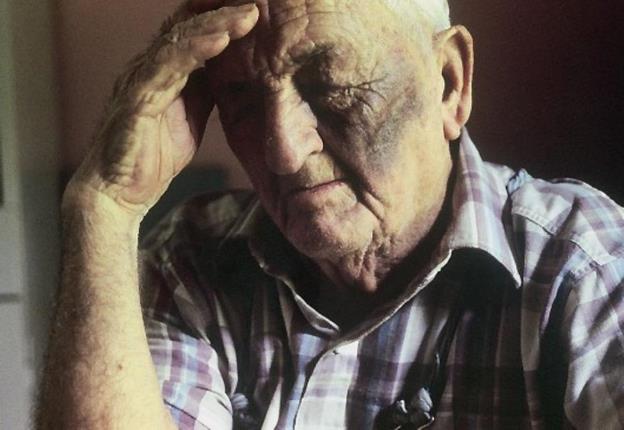 18
Module 8A Dynamics of Elder Abuse
18
SAFETY FIRST
The first responsibility of Adult Protective Services is, to the extent possible, to make sure the victim is safe and protected from immediate harm.
	Understanding case dynamics is critical to enhancing victim safety.
Module 8A  Dynamics of Elder Abuse
19
APS GOALS/RESPONSIBILITIES
Victim safety
Victim self-determination
Protection of victim when person cannot protect him/her self
Appropriate interventions to achieve above
Remember, first do no harm!
20
Module 8A Dynamics of Elder Abuse
20
APS INVESTIGATION OUTLINE
WHAT happened? Does it meet state 	 	 	 definitions? 
TO WHOM did abuse happen? Is client eligible 	 under program? 
BY WHOM was abuse perpetrated? 
What is victim-abuser relationship?
HOW was abuse done? (Need to know to 	 	 	 intervene effectively) 
WHEN/HOW LONG was abuse?
WHY did abuse occur? Was there a motive?
Module 8A Dynamics of Elder Abuse
21
APS INVESTIGATION OUTLINE (cont’d.)
What can be done to make the victim safer? 
What does the victim want to happen? Is the victim able to make decisions?
What can/should be done to hold the abuser accountable? What is the message to community?
Can the abuser be held accountable? Is the abuser incapacitated (dementia, MI, etc.)
Is there a crime? If so, what does APS do?
What other agencies does APS need to involve?
Module 8A  Dynamics of Elder Abuse
22
CASE SCENARIOSActive Learning Activity & Small Group Exercise
HANDOUTS #2 A-C: CASE SCENARIOS
	Each table: Re-read case scenario and identify brief answers to the following:
 What is APS’ role?
 Initial actions investigator should take
 Evidence to collect (includes interviews)
 Cultural considerations?
 Best/safest outcome for victim
 What should happen to the abuser?
 Report back to the large group
Module 8A Elder Abuse Dynamics
23
23
[Speaker Notes: What is APS’ role in this case?
What steps should the APS investigator take initially to promote the victim’s safety and to begin the investigation?
What types of evidence should be collected?
What would be the best outcome for the victim, in your opinion?
Are there any cultural, racial, religious or other considerations that need to be taken into account?
What should happen vis a vis the perpetrator, in your opinion?]
ABUSERS’ SMOKE AND MIRRORS
Abusers acting out of their own self interest often:
Lie
Manipulate
Charm
Excuse and attempt to justify their behavior
Play for sympathy
Blame the victim (and others)
Module 8A  Dynamics of Elder Abuse
24
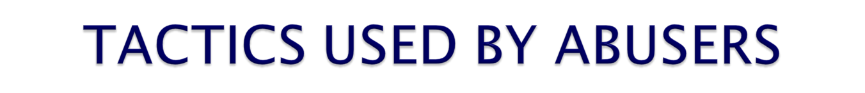 HANDOUT #5: ABUSER TACTICS
Denying access to spiritual traditions/events
Psychological/emotional abuse
Targeting vulnerabilities
Neglect
Threats
Sexual abuse
Physical abuse
Module 8A  Dynamics of Elder Abuse
25
COMMON ABUSER JUSTIFICATIONS
HANDOUT  #6: ABUSER JUSTIFICATIONS
She’s clumsy / He fell (accident)
He didn’t do what I said / She doesn’t     cooperate (victim is uncooperative)
She started it / He hit me first (mutual blaming)
He is too hard to care for / He bruises easily” (victim blaming)
I’m doing the best I can (caregiver stress)
It was a gift / I’ll pay her back. (entitlement)
Module 8A Dynamics of Elder Abuse
26
ABUSER EXCUSES
(It’s not my fault)
I have a problem with my temper. (anger)
I was drunk/high. (substance abuse)
I’m sick so it’s not my fault. (physical or mental health issue)
He hit me when I was a child. (learned behavior/revenge)
In my culture elders share all their resources.” (cultural)
Module 8A  Dynamics of Elder Abuse
27
27
CAREGIVER STRESS
Excuse or Reality?
People can be difficult to care for
People with dementia can be very demanding and frustrating
Elder care can go on for years, and it’s often provided by busy people with many responsibilities
Caregivers can experience health problems, depression and financial losses, BUT . . .
Module 8A Dynamics of Elder Abuse
28
28
CAREGIVER STRESS
All caregivers experience stress, but most never abuse, neglect or exploit the person they are caring for. Are any of you parents? Do your kids ever cause you stress?
Abusers often target only the victim
Abuse is not an isolated event, but a pattern of abusive behavior over time
We do not tolerate similar abuse of children or pets!
Early research finding caregiver stress causes elder abuse is no longer considered valid
Module 8A  Dynamics of Elder Abuse
29
THE BREAKING POINT
Part 1
Module 8A  Dynamics of Elder Abuse
30
THE BREAKING POINT (cont’d)
Part 2
Module 8A  Dynamics of Elder Abuse
31
POWER AND CONTROL DYNAMIC
Abusive behaviors are intentional and part of a pattern of ongoing coercive tactics and threats
	The abuser uses power to control the victim and to get what he or she wants
	Abusers often:
Lie, manipulate, intimidate and/or charm
Use excuses to justify their behavior and blame the victim as well as others
Module 8A  Dynamics of Elder Abuse
32
POWER AND CONTROL WHEEL
Widely used in the domestic violence field
Describes various tactics used by abusers to control and exert power over their victims
Victims themselves were involved in identifying the tactics
Assumes that the abuser’s behaviors are intentional and thus abusers are accountable for the harm they cause (excludes truly incapable caregivers)
Module 8A Dynamics of Elder Abuse
33
POWER & CONTROL WHEEL: HANDOUT #7
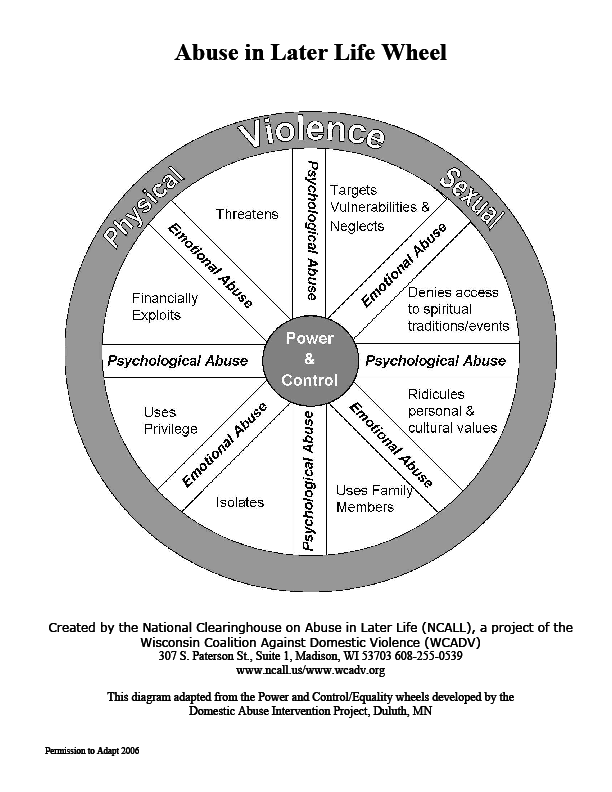 Module 8A  Dynamics of Elder Abuse
34
[Speaker Notes: Bonnie, we need an original file with this.]
POWER & CONTROL and APS
Why is understanding the power and control dynamic relevant to APS?
Victim and worker safety issues are at the forefront
Investigation & intervention strategies may be much more effective
Victims may be more receptive to help if they think APS truly understands their situation 
APS is less likely to unknowingly collude with the abuser
35
Module 8A  Dynamics of Elder Abuse
35
DANGER IF APS ASSUMES CAREGIVER STRESS AND FAILS TO SEE POWER & CONTROL
Interventions to reduce stress, anger or substance abuse, or to provide in home services, will not stop the abuse as they do not address the underlying causes
Victim safety is not adequately addressed
APS may unknowingly collude with the abuser who continues the abuse, only now with outside help
Abusers will not be held accountable; the message is that elder abuse has no consequences
Module 8A  Dynamics of Elder Abuse
36
36
36
APS RESPONSIBILITY
To thoroughly investigate each case so as to distinguish between:
Truly incapacitated caregivers (who have dementia, etc.) and 
Caregivers who claim to be “doing their best” but are in fact exercising power and control over the victim for their own ends
	To intervene to protect the victim from further abuse to extent possible, while respecting  victim’s right to self determination
Module 8A  Dynamics of Elder Abuse
37
10 MINUTES
LUNCH

- One Hour -
Module 8A  Dynamics of Elder Abuse
38
38
WHY VICTIMS STAY 
OR REFUSE INTERVENTION
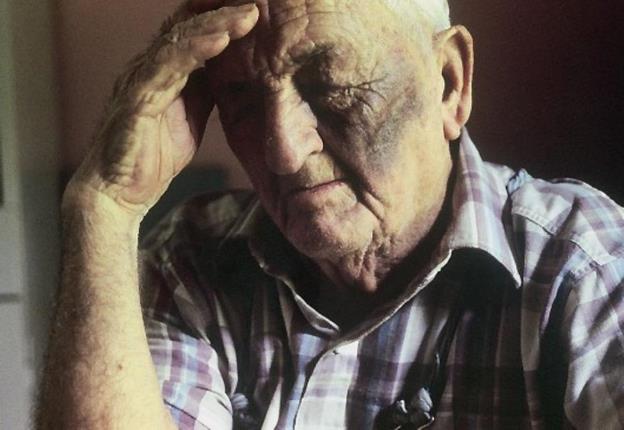 Module 8A  Dynamics of Elder Abuse
39
WHY VICTIMS STAY ORREFUSE INTERVENTION
Active Learning Activity &
Large Group Exercise
Why might an elder abuse victim choose to stay in, or return to, abusive situations?
Does it make a difference if the abuser is an adult child? a partner? a paid caregiver?
How do the victim’s actions affect the investigation? Is it frustrating for APS when victims don’t leave?
Module 8A  Dynamics of Elder Abuse
40
40
[Speaker Notes: Trainer’s notes need to have something about worker frustration re this.]
REASONS WHY VICTIMS 
MIGHT STAY OR REFUSE HELP
Isolation: Many older persons are isolated due to mobility impairments, lack of transportation or the abuser’s own actions
Fear: victims may fear escalating abuse, abandonment or nursing home placement 
Guilt 
Desire to protect abuser
Religious convictions
Lack of resources (or information about resources which may be available)
Module 8A  Dynamics of Elder Abuse
41
COMINGS & GOINGS
Active Learning Activity
& Large Group Exercise 
	Each participant:
Is on their own in this activity
Is asked to listen to and follow instructions
Should not speak to others during exercise
Has varying amounts of resources
Must make and take responsibility for choices
Module 8A  Dynamics of Elder Abuse
42
Just To Have a Peaceful Life
Module 8A Dynamics of Elder Abuse
43
MODULE 8A SUMMARY
Today we have:
Defined elder abuse as it applies to APS
Identified various dynamics underlying elder abuse
Explored APS’ role in and how dynamics might inform case interventions
Identified why some victims refuse services and remain with their abusers
Module 8A Dynamics of Elder Abuse
44
Evaluation Process
All APS Training has evaluation components:
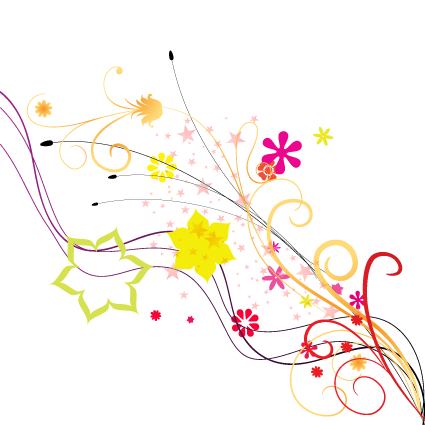 Demographic Survey
ID Code
Satisfaction Survey
45
DYNAMICS OF ELDER ABUSE
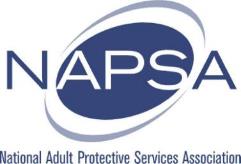 THANK YOU!

For more information contact NAPSA:
www.apsnetwork.org
Module 8A Dynamics of Elder Abuse
46
46